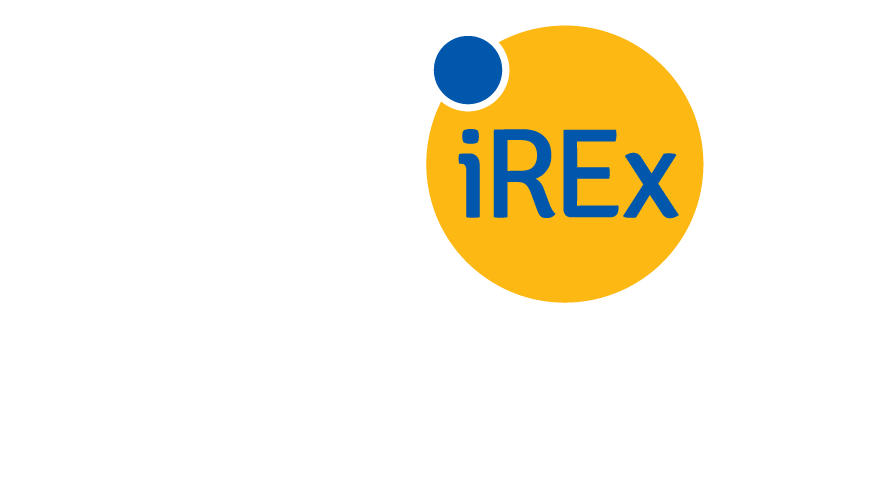 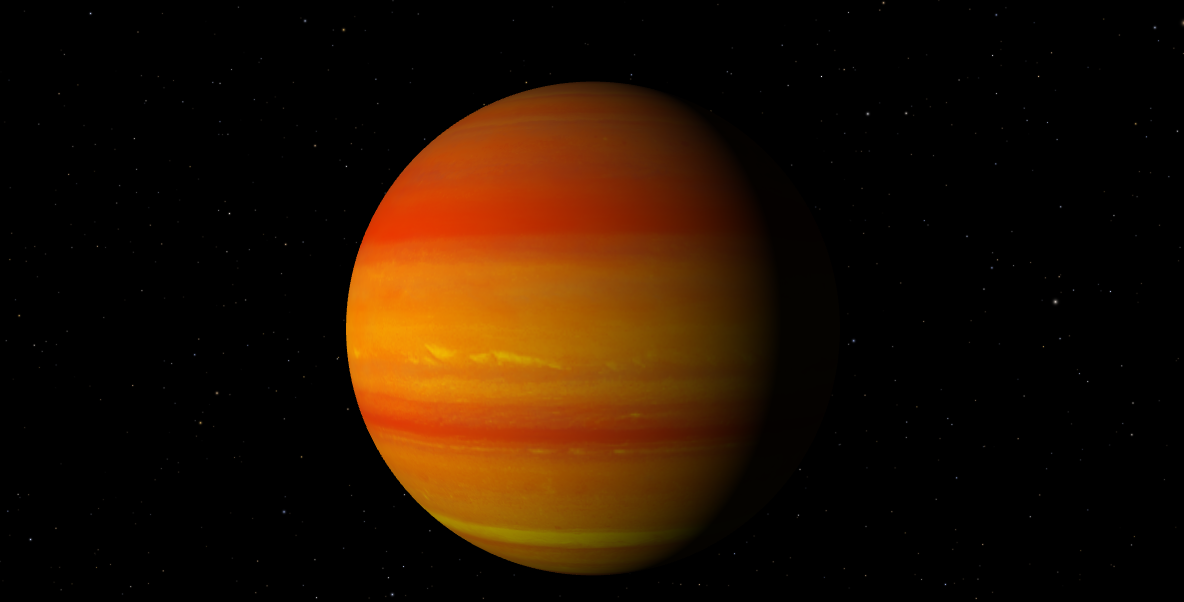 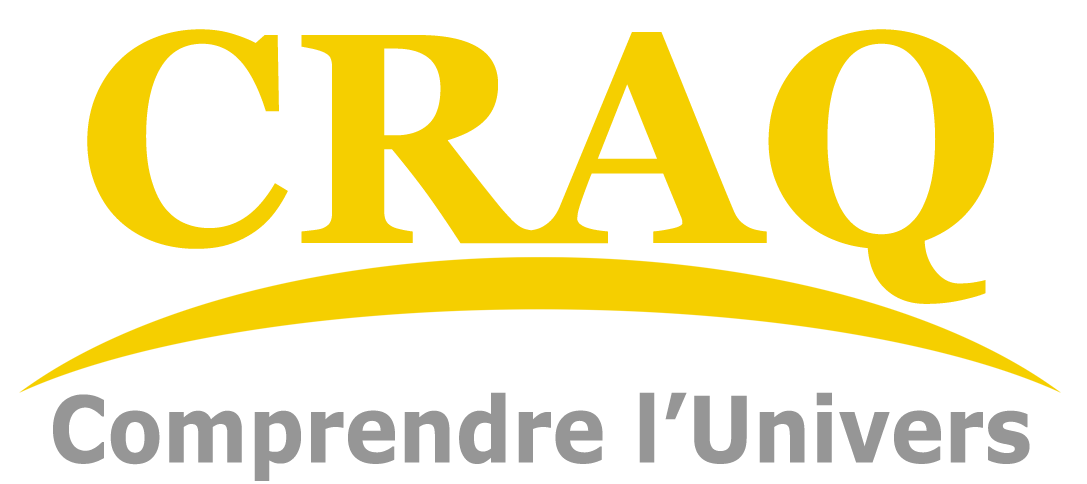 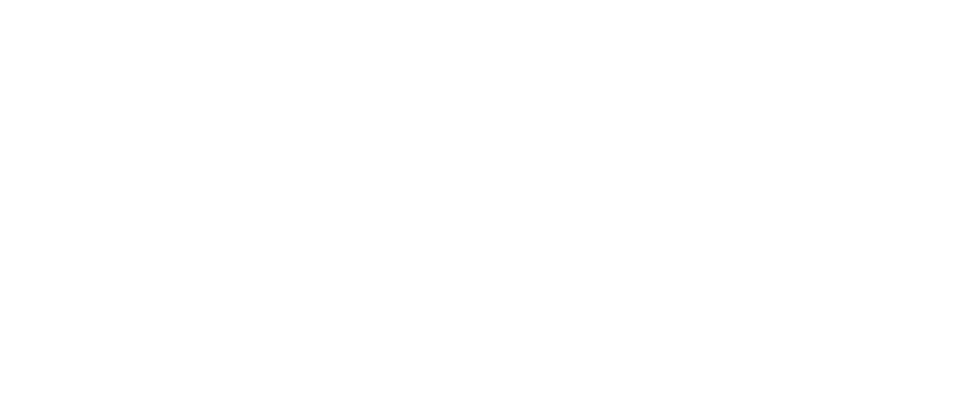 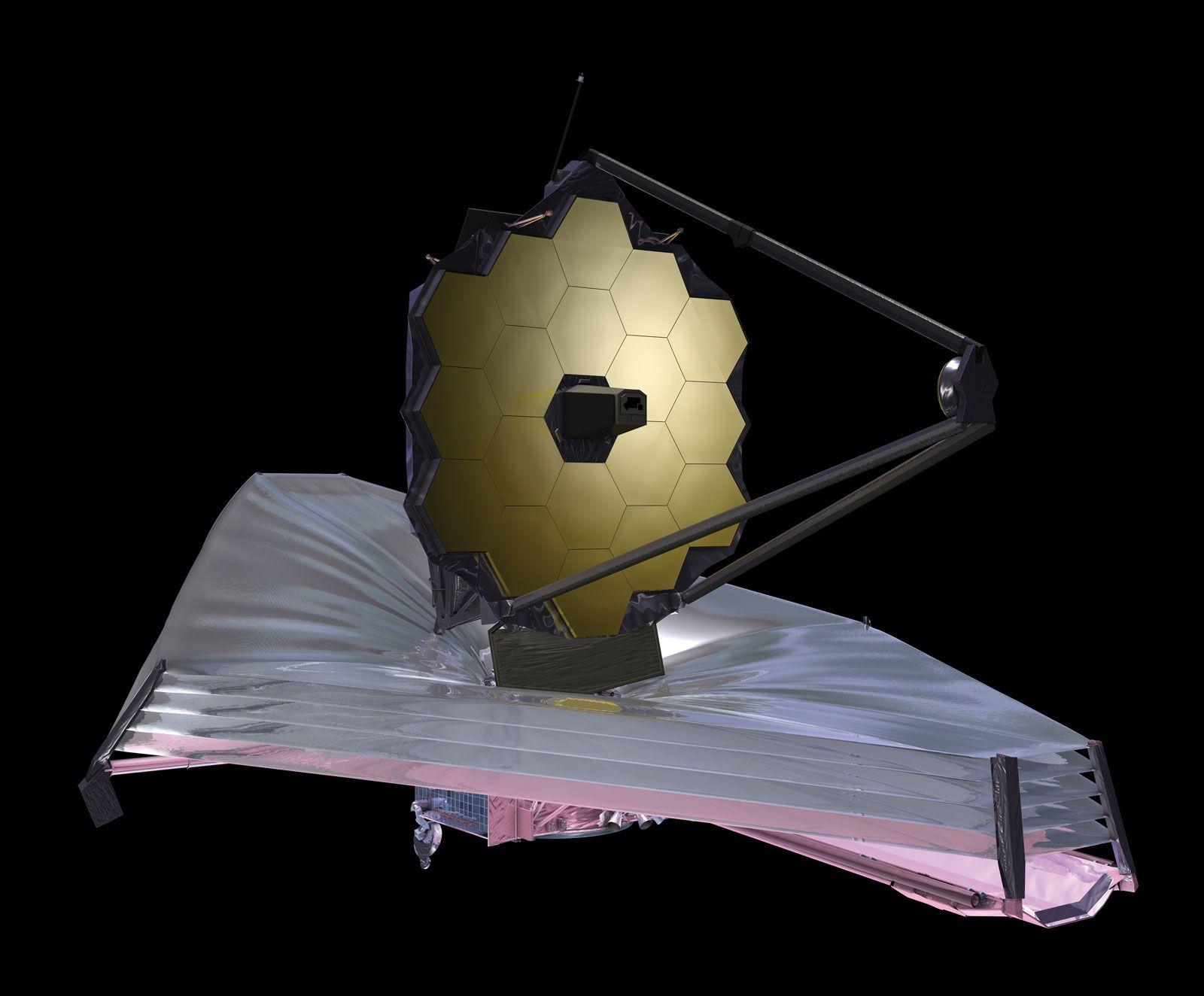 Eclipse Spectroscopy of WASP-80 b with JWST/NIRISS: Revealing Properties of Reflecting AerosolsKim Morel, Master student with Prof. Lafrenière
CRAQ meeting
May 7th, 2024
https://science.nasa.gov/exoplanet-catalog/wasp-80-b/
https://www.britannica.com/topic/James-Webb-Space-Telescope
CRAQ annual meeting                                                                                                                                        Kim Morel                                                                                                                                                    May 7th, 2024
WASP-80 b
WASP-80 ★
Discovered with the transit method in 2012 (Triaud et al. 2013)
Warm Jupiter (Teq ≈ 825 K)
Circular orbit with a period of 3.07 days
Mp ≈ 0.538 Mjup, Rp ≈ 0.999 Rjup
Rp/R★ ≈ 0.1737
Bright late-K/early-M dwarf
Teff ≈ 4100 K
M★ ≈ 0.577 M◉
R★ ≈ 0.586 R◉
log g ≈ 4.663
Subsolar metallicity
Chromospherically active
from Triaud et al. 2015
CRAQ annual meeting                                                                                                                                        Kim Morel                                                                                                                                                    May 7th, 2024
Previous Atmospheric Characterization from Transits
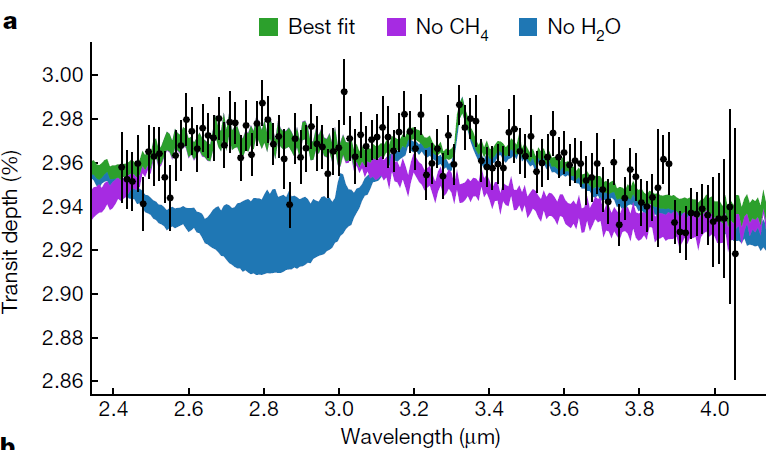 Rayleigh scattering slope → hazes (Fukui et al. 2014, Wong et al. 2022)
Between two regimes where either CO or CH4 dominates carbon chemistry.
Bell et al. 2023: Observations with JWST/NIRCam (F322W2)
Detections of CH4 and H2O
Hazes not constrained
Presence of optically thick clouds at pressures ≤ 0.2 mbar
Bell et al. 2023
CRAQ annual meeting                                                                                                                                        Kim Morel                                                                                                                                                    May 7th, 2024
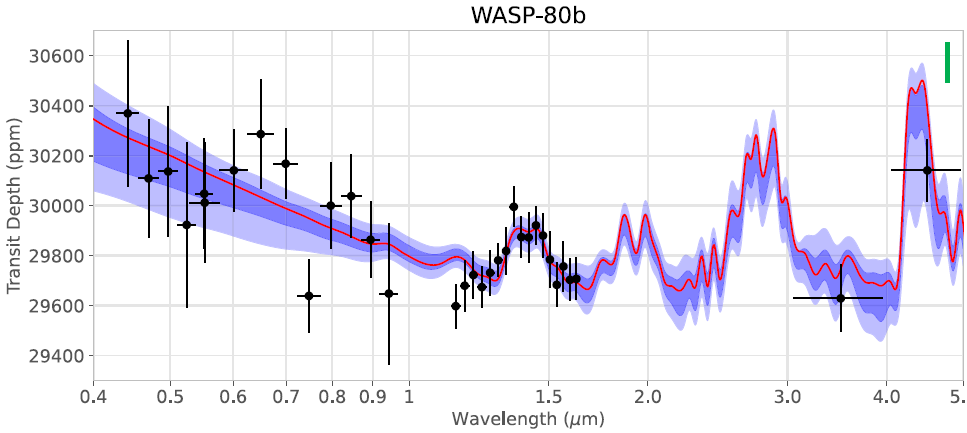 Previous Atmospheric Characterization from Transits
Several molecular species detected with high-resolution transit spectroscopy by Carleo et al. 2022: H2O, CH4, NH3, HCN, CO2(tentative)
Low-resolution optical transmission spectrum mostly featureless (Mancini et al. 2014, Fukui et al. 2014)
Wong et al. 2022, HST/STIS & WFC3 + Spitzer/IRAC
CRAQ annual meeting                                                                                                                                        Kim Morel                                                                                                                                                    May 7th, 2024
Previous Secondary Eclipse Observations
Spitzer/IRAC (Triaud et al. 2015, Wong et al. 2022, 3.6 & 4.5 μm)
Low bond albedo
HST/WFC3 (Jacobs et al. 2023): Broadband eclipse depth of 34 ± 10 ppm (1.1 – 1.7 μm)
Ag < 0.33
Longitudinal dissimilarity in the atmosphere’s aerosol composition
JWST/NIRCam (Bell et al. 2023):
Detection of CH4
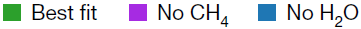 Bell et al. 2023
CRAQ annual meeting                                                                                                                                        Kim Morel                                                                                                                                                    May 7th, 2024
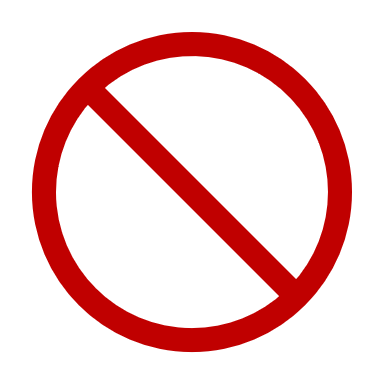 JWST NIRISS/SOSS Observations
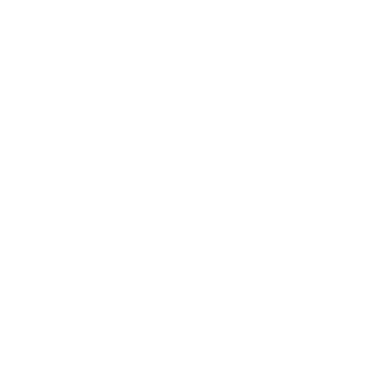 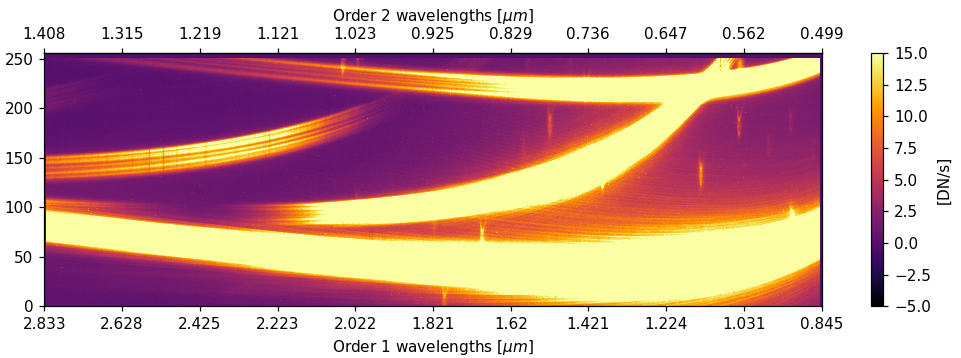 Secondary eclipse observed in October 2023
NEAT GTO program cycle 1 (PI:D. Lafrenière)
0.7 - 2.8 μm
Data reduction pipeline: supreme-SPOON (M. Radica)
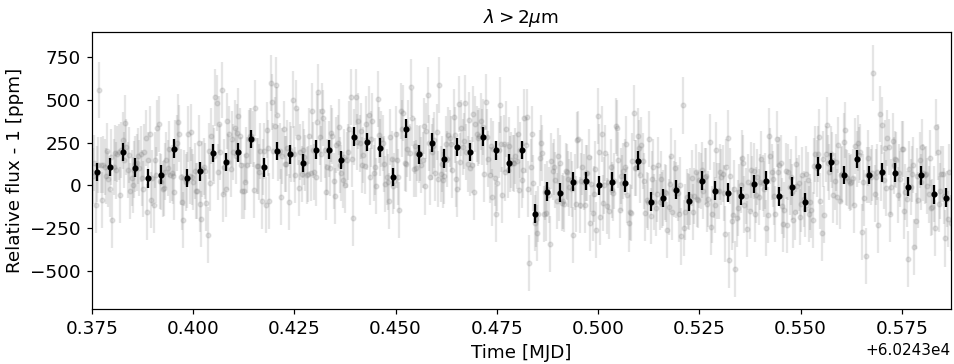 Tilt event removed
Morel+ in prep.
CRAQ annual meeting                                                                                                                                        Kim Morel                                                                                                                                                    May 7th, 2024
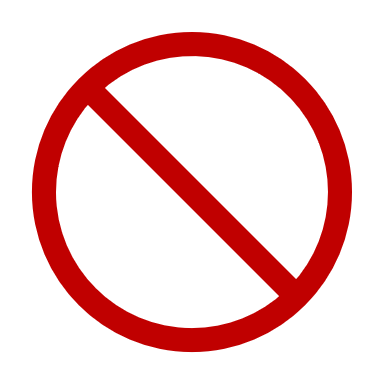 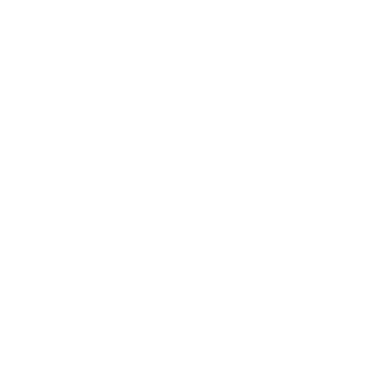 Eclipse Fitting
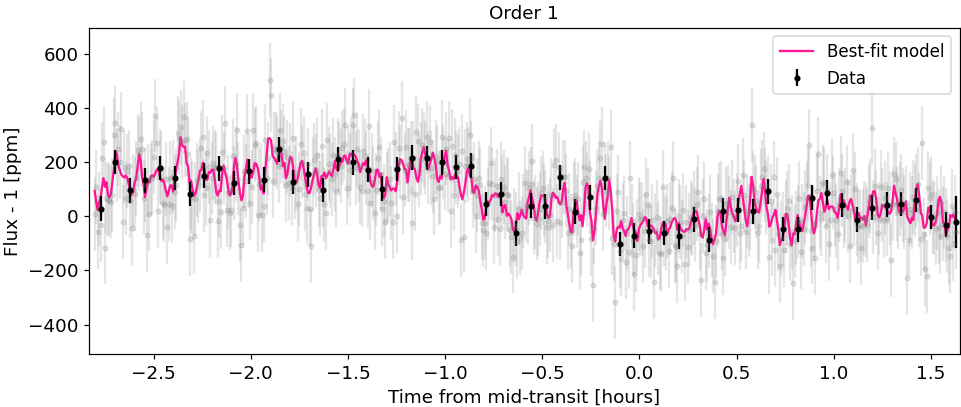 0.85
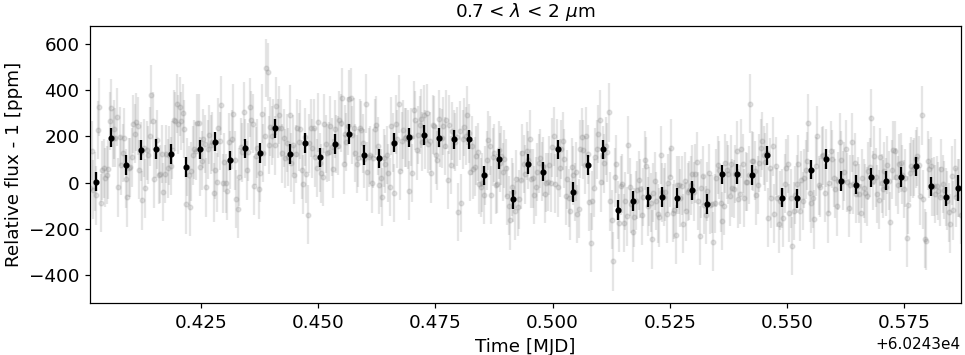 Systematics more prominent at shorter wavelengths 
Instrumental:
Temperature
Fine Guidance Sensor
Detrending with instrument components and a gaussian process
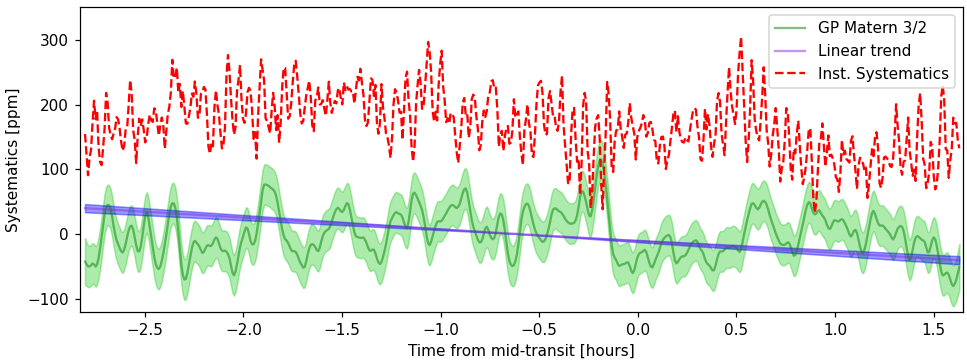 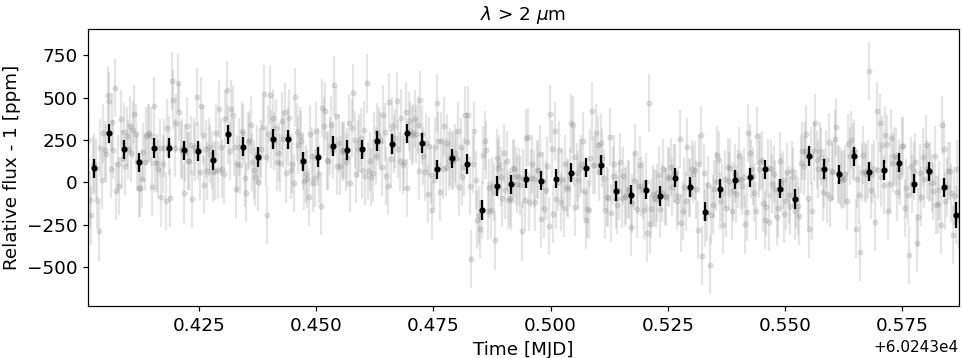 Morel+ in prep.
CRAQ annual meeting                                                                                                                                        Kim Morel                                                                                                                                                    May 7th, 2024
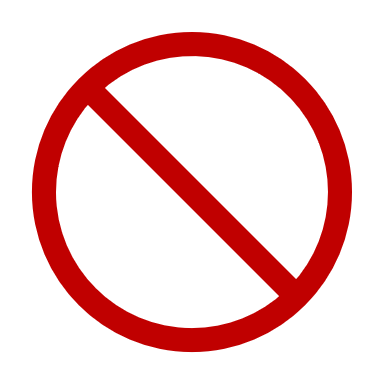 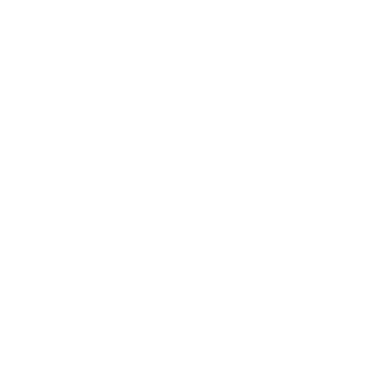 Eclipse Fitting
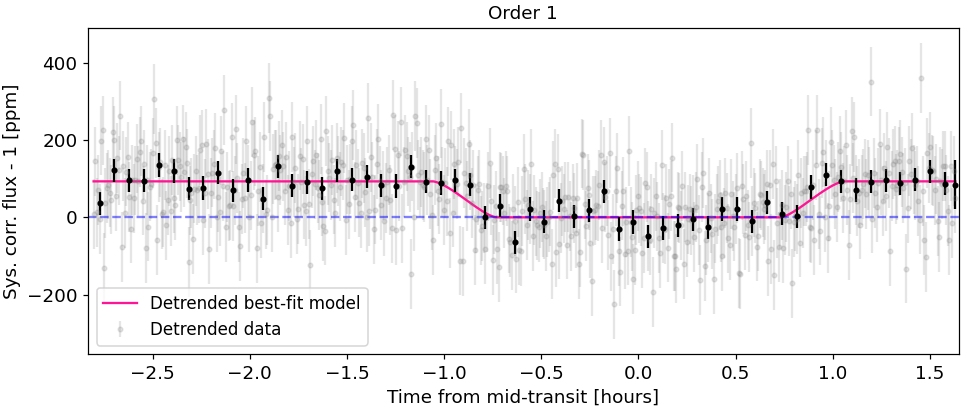 Systematics more prominent at shorter wavelengths 
Instrumental:
Temperature
Fine Guidance Sensor
Detrending with instrument components and a gaussian process
Broadband eclipse depth:
     87 ± 21 ppm
In agreement with two other data reductions
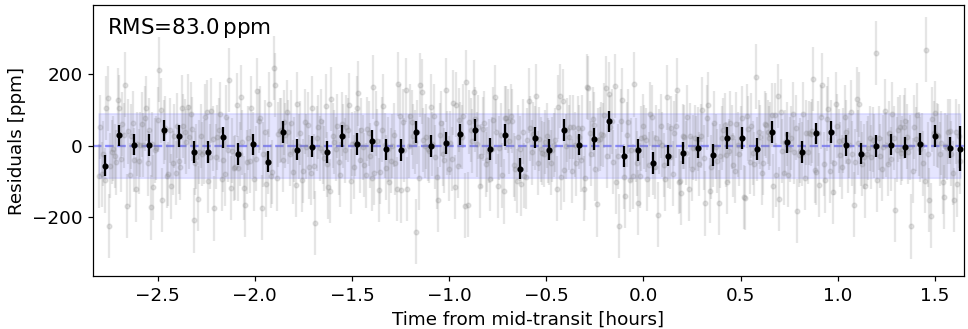 Morel+ in prep.
CRAQ annual meeting                                                                                                                                        Kim Morel                                                                                                                                                    May 7th, 2024
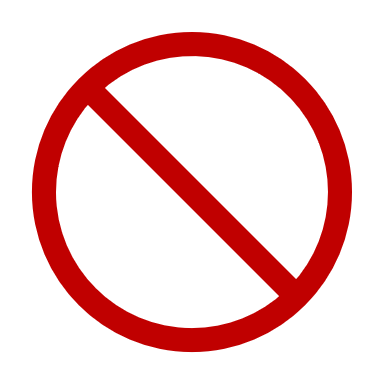 Eclipse Spectrum
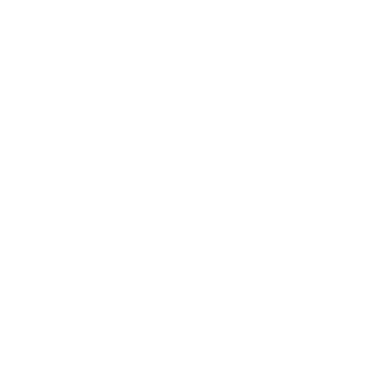 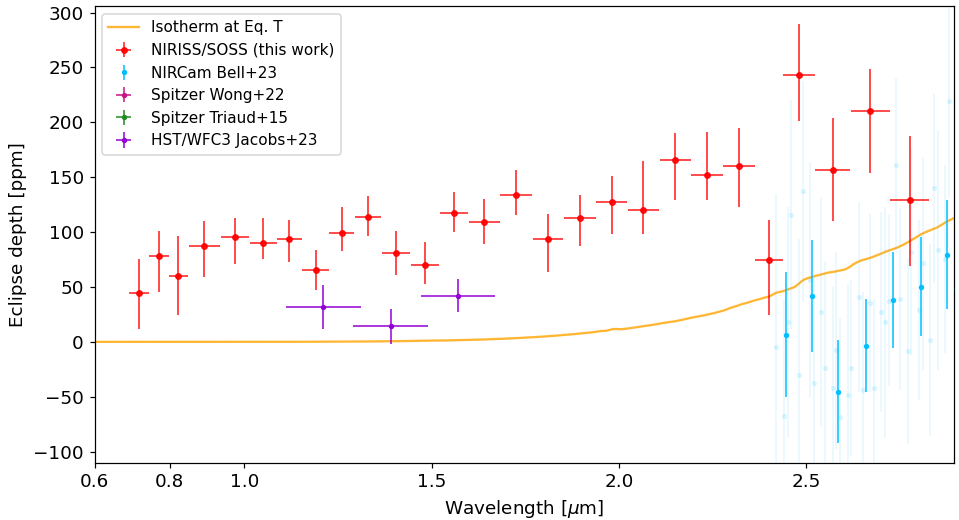 Eclipse depths greater than previous studies (incl. NIRCam)
Reflected light
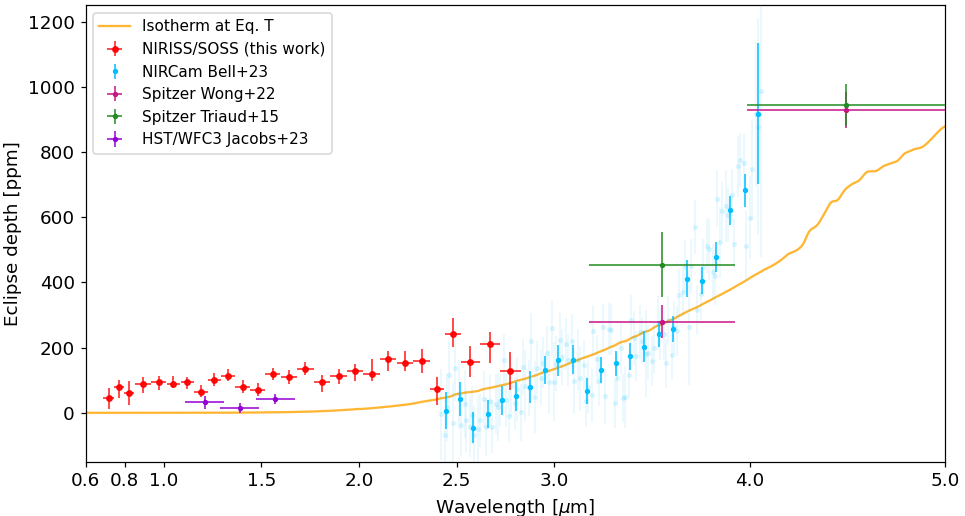 Morel+ in prep.
CRAQ annual meeting                                                                                                                                        Kim Morel                                                                                                                                                    May 7th, 2024
Conclusion
NIRISS/SOSS secondary eclipse data for WASP-80 b show various systematics, but clear evidence for an eclipse.
Next: Retrievals to characterize the atmosphere will certainly reveal the aerosols properties
Hints for variability…?
CRAQ annual meeting                                                                                                                                        Kim Morel                                                                                                                                                    May 7th, 2024
[Speaker Notes: Expected to receive strong UV flux from the star which enhance haze production.]